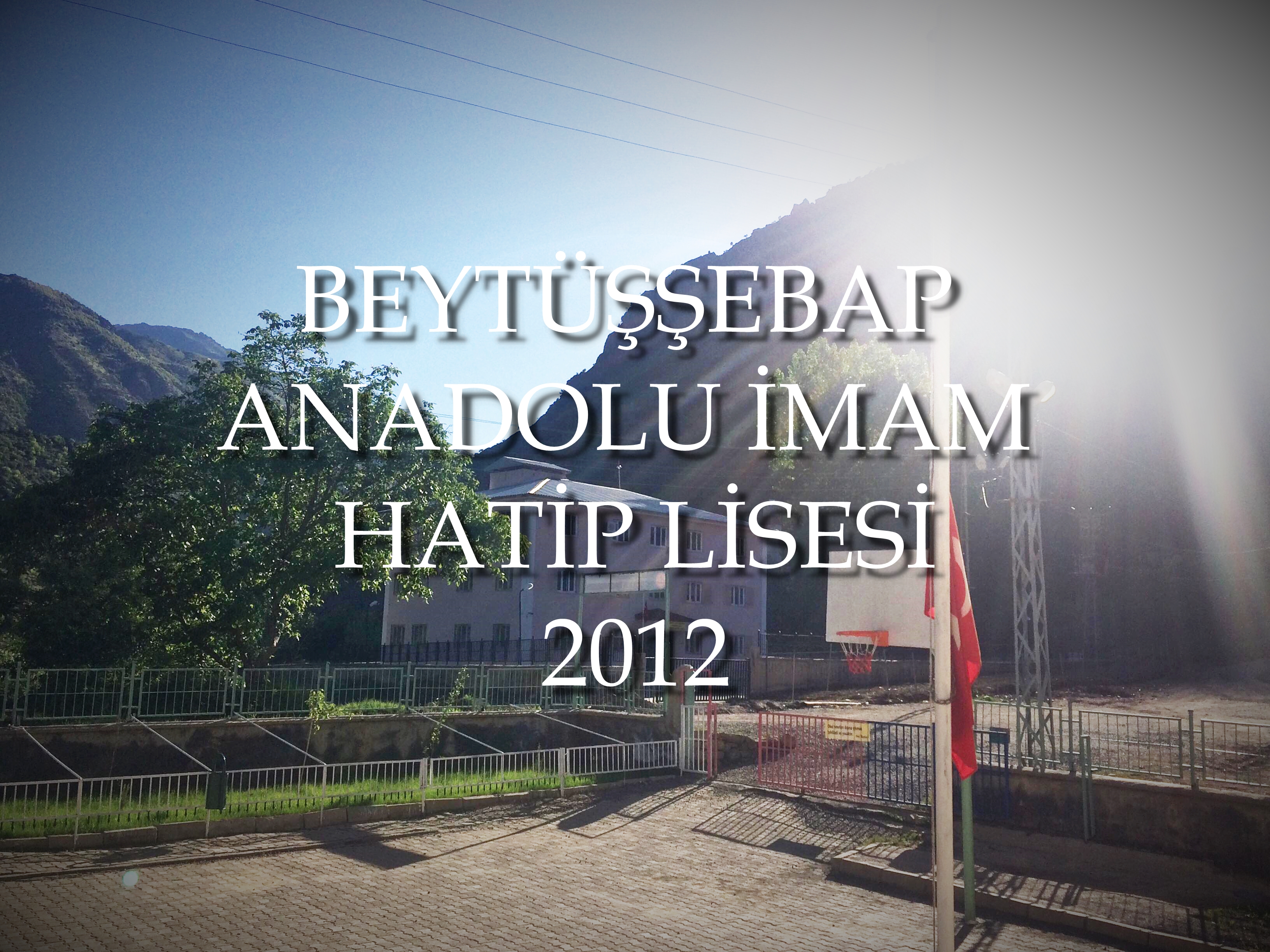 Okulumuz Anadolu İmam-Hatip Lisesi 2012-2013 eğitim öğretim yılında ülkemizin bu uç bölgesinde eğitim kervanına katılmıştır. Doğayla iç içe ferah bir ortamda kurulan okulumuz şehrin gürültü ve kirliliğinden uzak sakin bir çevreye sahiptir.
Ali Çavuş Mahallesi, Feraşin Caddesi üzerinde bulunan okulumuzun çevresi akarsu ve ceviz ağaçları ile dolu olup doğayla iç içedir. 

Okulumuz ilçenin biraz dışında bulunduğu için taşımalı eğitim kapsamında yer almaktadır.

Okul binamızda kalorifer ısıtma sistemi ve olası elektrik kesintilerine karşı jeneratör mevcuttur.

Okul binamız bünyesinde etkinlik odası, spor odası, mescit, kütüphane, konferans odası, yemek salonu bulunmaktadır. Okulumuz bahçesi, öğrencilerin her türlü etkinliğine imkan verecek ölçüde büyük ve kullanışlıdır.
Hobi Salonumuz